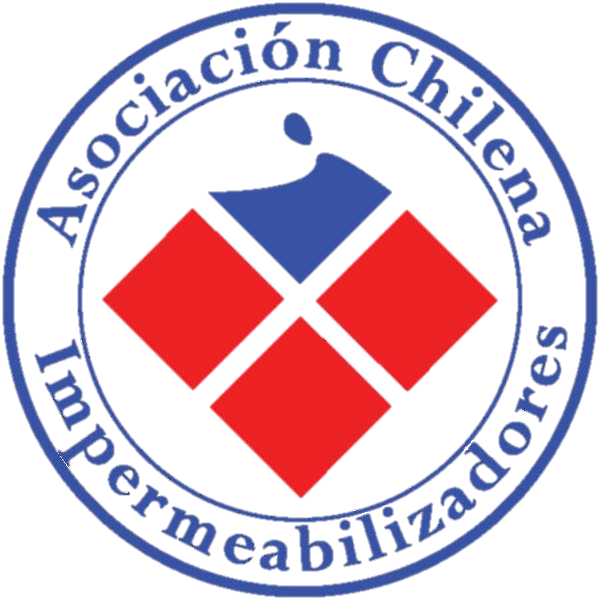 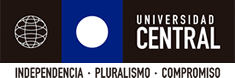 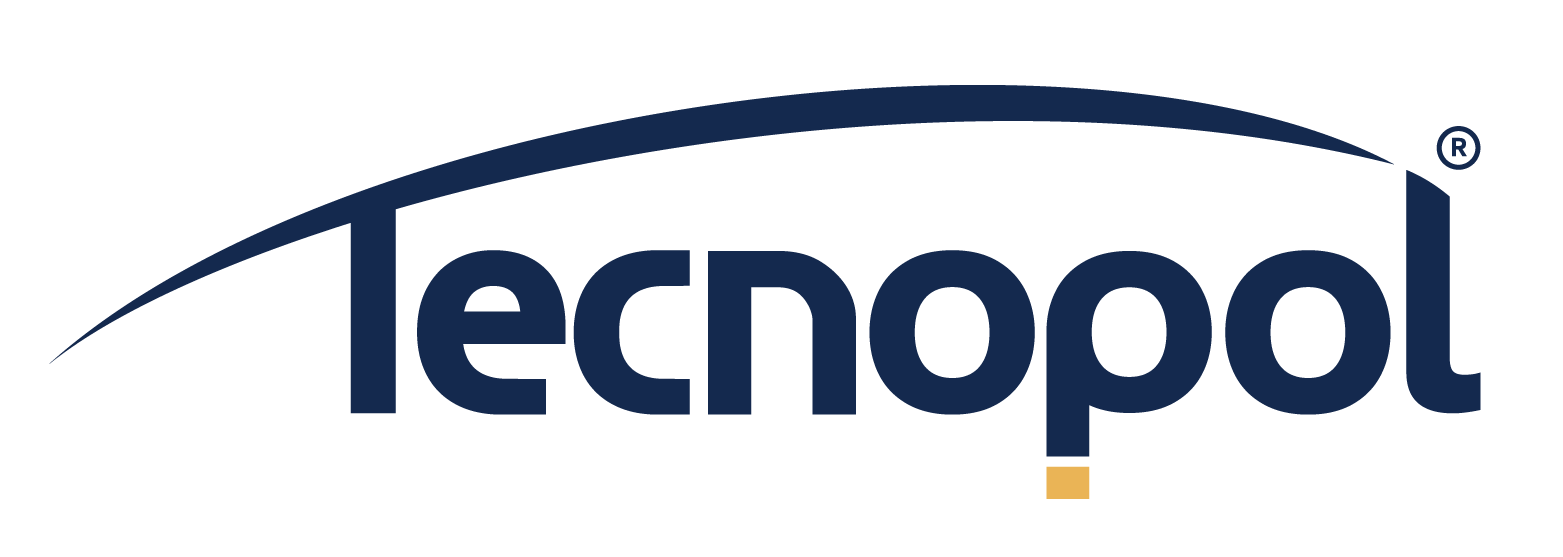 Sistema de impermeabilización de Poliurea como solución en cubiertas de estacionamientos
Daniel Araya – Product Manager Tecnopol
ESTACIONAMIENTO PARA TRANSITO VEHICULAR MALL FLORIDA CENTER
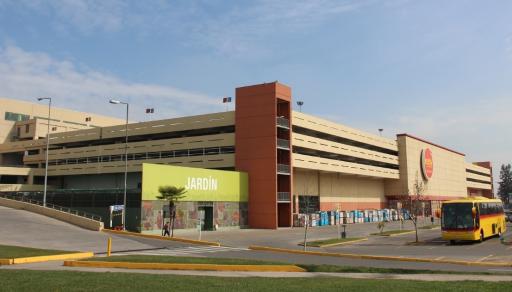 Mandante: CENCOSUD S.A.
Proyecto: SISTEMA DE IMPERMEABILIZACIÓN TECNOCOAT P-2049, TRÁNSITO VEHICULAR.
Lugar: ESTACIONAMIENTO G NIVEL 3.
Ubicación: AVENIDA VICUÑA MACKENNA Ote. 6600
Superficie: 12.800 m2
ESTADO INICIAL DEL ESTACIONAMIENTO
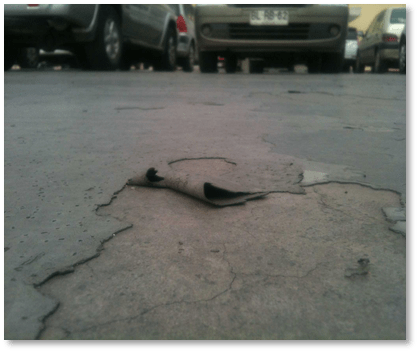 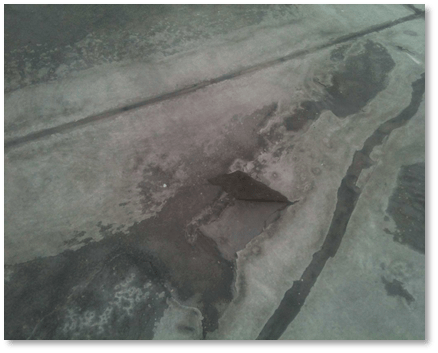 Pin-holes o puntos de alfiler
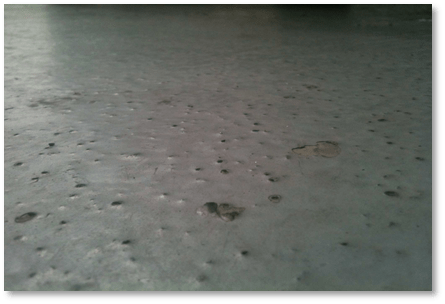 ESTADO DE LOSA. VISTA DESDE LA ZONA INFERIOR
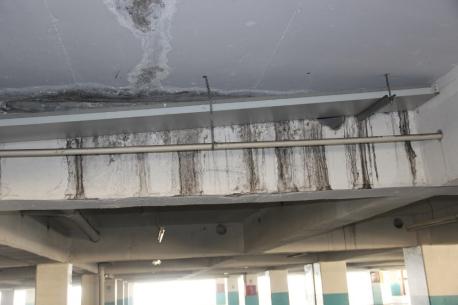 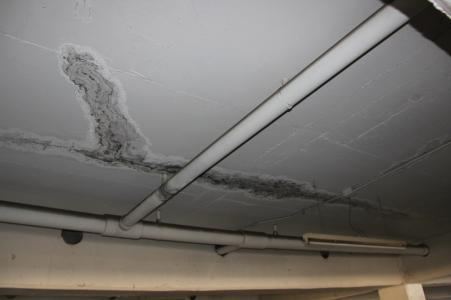 ESTADO DE LOSA. VISTA DESDE LA ZONA INFERIOR
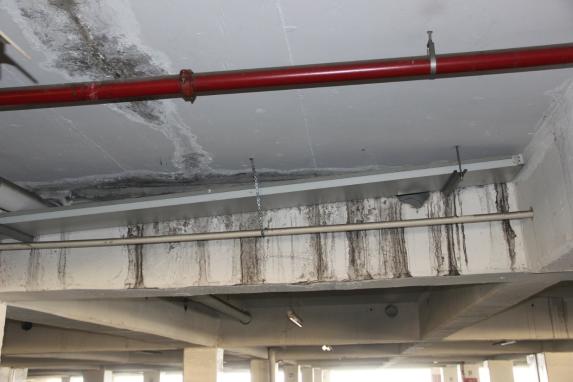 PROBLEMAS EN DÍAS DE LLUVIA
Presencia de agua de lluvia filtrada en el sótano
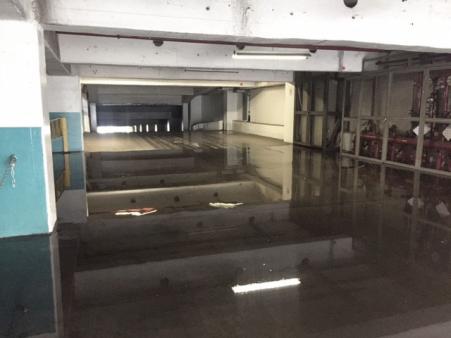 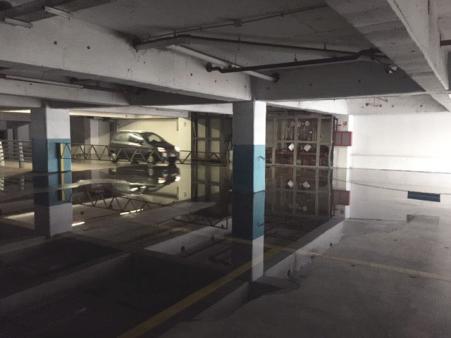 SISTEMA CONSTRUCTIVO A EJECUTAR
1. Sustrato
2. Imprimación
3. Membrana de poliurea
4. Barniz alifático
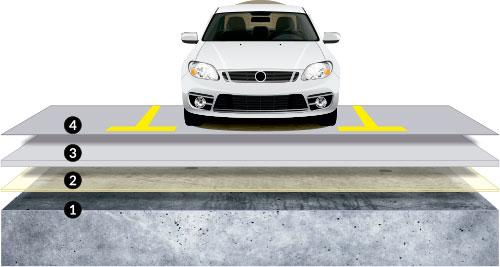 PROCEDIMIENTO PARA APLICACIÓN
Comprobaciones previas: 
Humedad de soporte < 8%
Temperatura del soporte 3°C
1) Preparación del soporte:
Retiro membrana existente
Pulido de losa
Reparación y sellado de grietas y cortes de dilatación
Limpieza
2) Imprimación
3) Aplicación de membrana de poliurea
4) Aplicación de barniz alifático
INSTALACIÓN DE FAENAS
Señalización provisoria
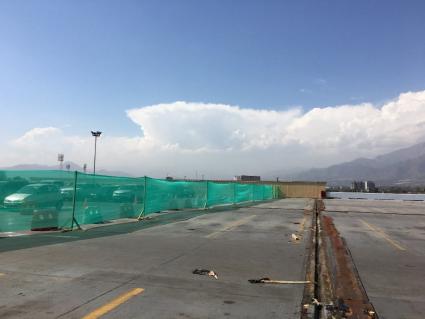 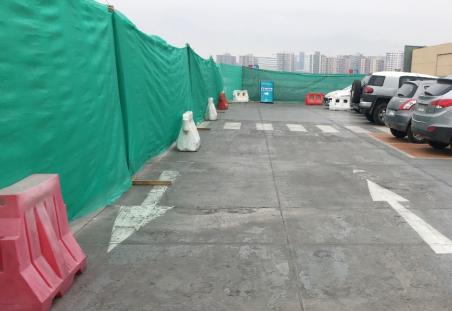 ESQUEMA POR ETAPAS DEL PROYECTO
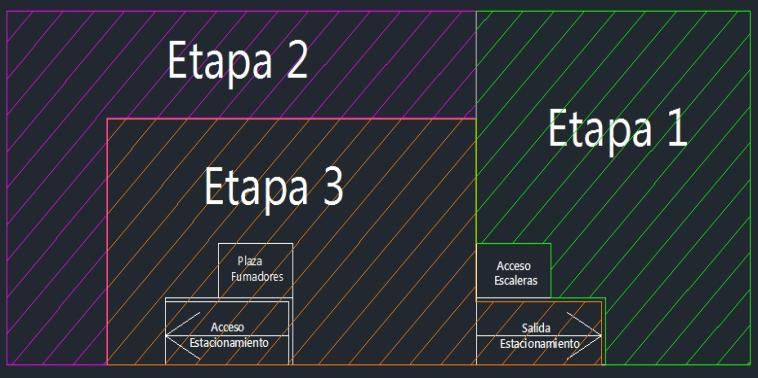 4000 m2
4000 m2
4800 m2
PREPARACIÓN DE SUPERFICIE
Retiro de membrana existente con máquina desbastadora
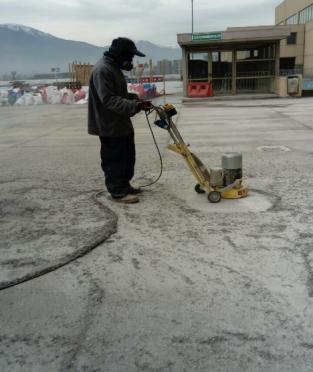 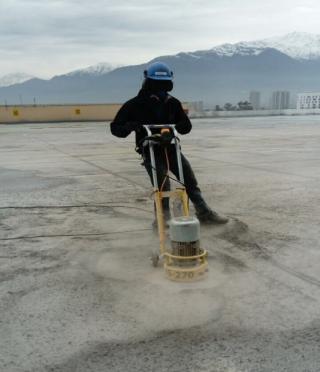 PREPARACIÓN DE SUPERFICIE
Pulido de losa con máquina pulidora para cumplir con estándar CSP 3
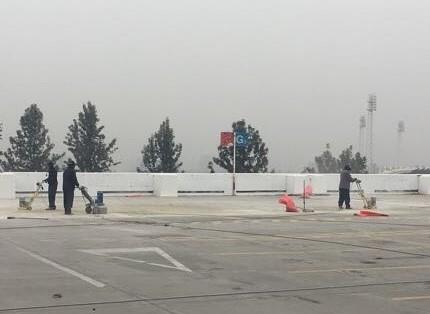 PREPARACIÓN DE SUPERFICIE
Imprimación de juntas de hormigón y grietas con Primer Epw-1070
Aplicación de masilla de poliuretano para sellado de grietas y juntas
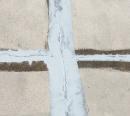 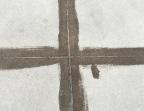 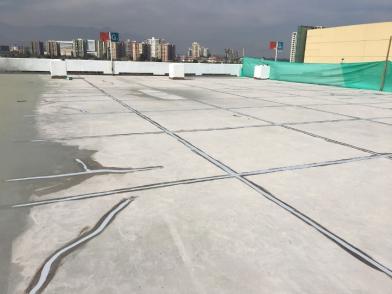 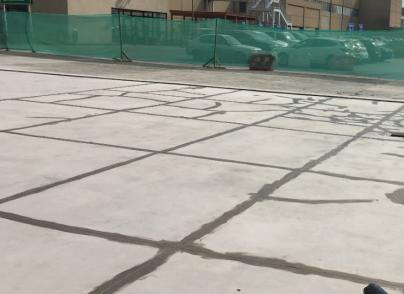 PREPARACIÓN DE SUPERFICIE
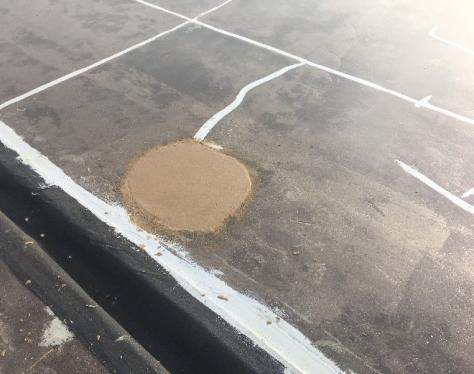 Mortero de reparación para coqueras: Primer Epw-1070 + arena de canto rodado N°10
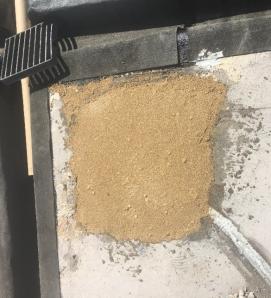 PREPARACIÓN DE SUPERFICIE
Retiro de placas metálicas y fuelle impermeable en mal estado
Junta de dilatación despejada, apta para recibir nuevo fuelle
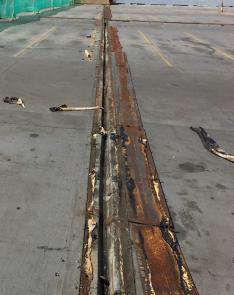 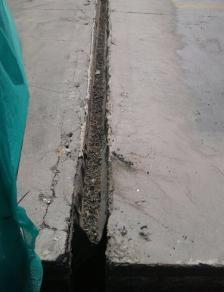 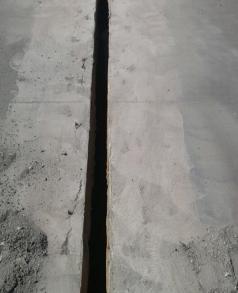 PREPARACIÓN DE SUPERFICIE
Solución constructiva de junta de dilatación (ancho= 18cm)
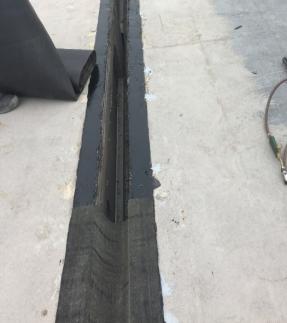 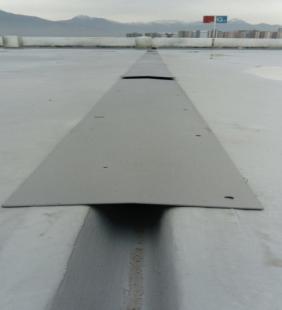 Membrana asfáltica
Refuerzo con poliurea
FASE 1
FASE 2
PREPARACIÓN DE SUPERFICIE
Masilla de poliuretano
Solución constructiva encuentro losa - muro
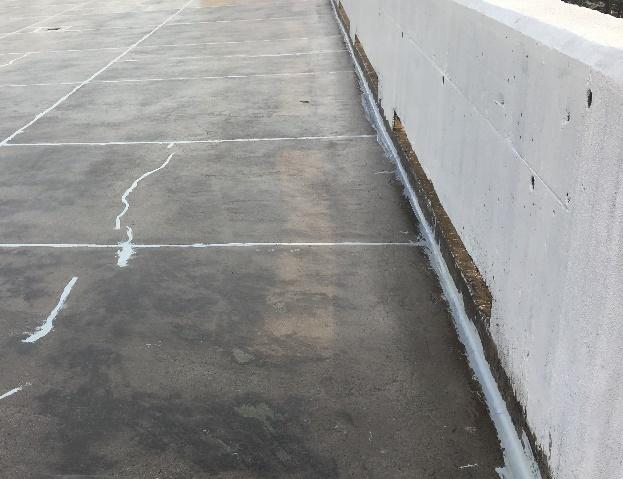 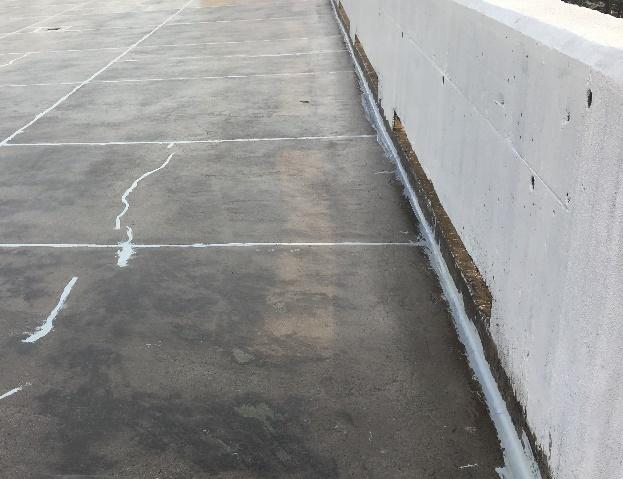 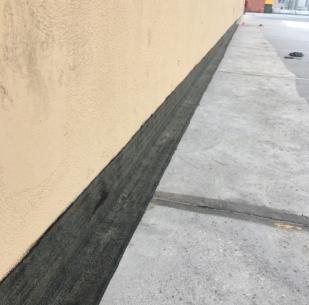 Membrana asfáltica
8 cm
PREPARACIÓN DE SUPERFICIE
Limpieza del sustrato con aspiradora industrial antes de la imprimación
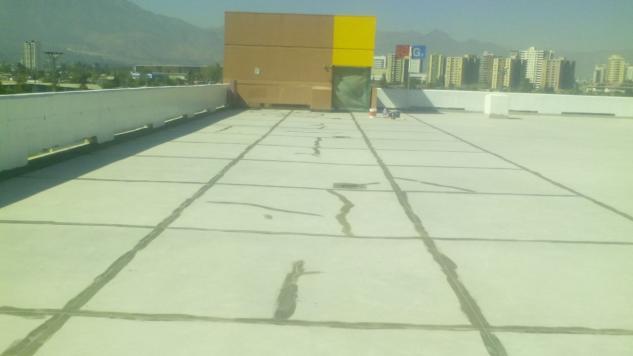 IMPRIMACIÓN
La imprimación NO es un matapolvo
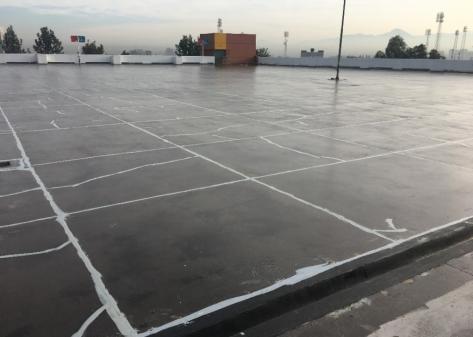 Importancia de respetar los tiempos (en horas) entre imprimación y membrana
¿Por qué es importante la imprimación?
APLICACIÓN DE MEMBRANA DE POLIUREA 100% PURA AROMÁTICA
Aplicación mediante equipo Reactor 2 EXP2
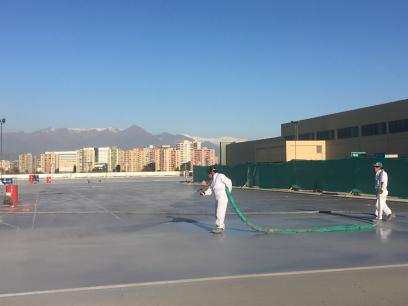 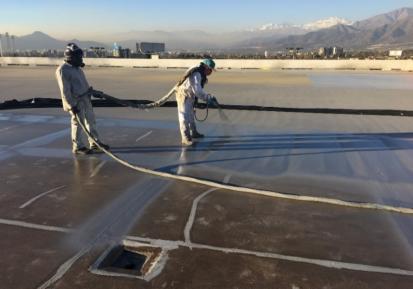 Temperatura= 75°C
Presión= 2.900 PSI
¿Qué es la Poliurea Pura?
Polímero sintético obtenido de reacción de una diamina con disocianato
Formado por 2 componentes líquidos
 Aplicación en caliente y a alta presión
Reacción en +-5 segundos
Genera una estructura molecular con insensibilidad a la humedad
Transitable/impermeable en minutos
Condiciones óptimas en 24 horas
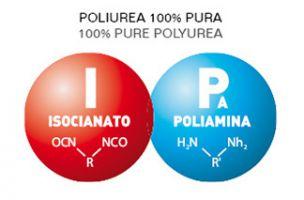 APLICACIÓN DE MEMBRANA DE POLIUREA 100% PURA AROMÁTICA
Refuerzo en zonas críticas
APLICACIÓN DE MEMBRANA DE POLIUREA 100% PURA AROMÁTICA
En rampas de acceso y salida
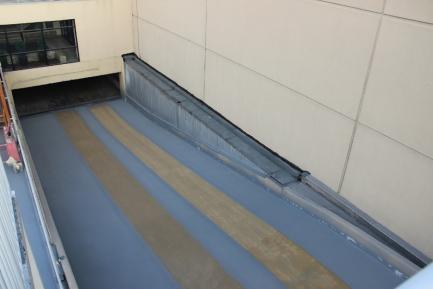 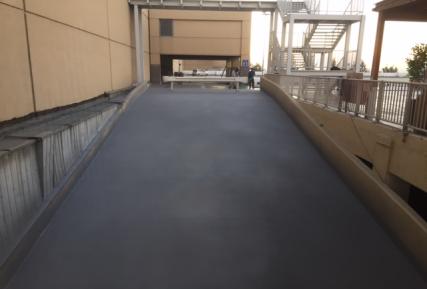 Refuerzo para zonas de mayor tracción con Primer EPw-1070 + arena canto rodado N°10
APLICACIÓN DE BARNIZ ALIFÁTICO
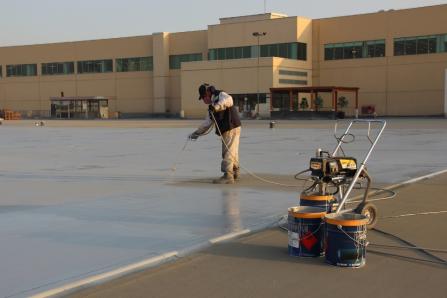 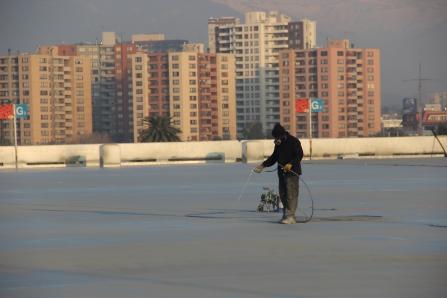 Barniz Alifático de dos componentes para protección de rayos UV
TERMINACIONES CON MEMBRANA DE POLIUREA
Detalles de encuentro y bajadas de agua adaptable a cualquier forma geométrica
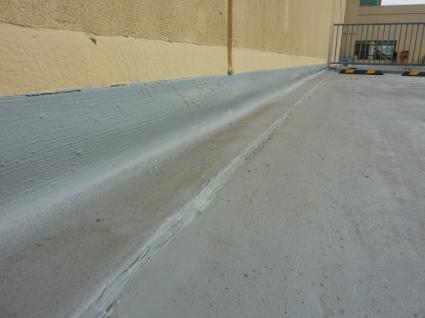 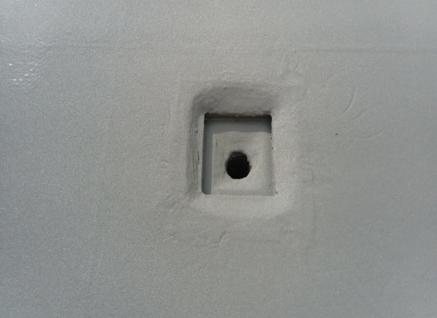 FOTOS COMPARATIVAS
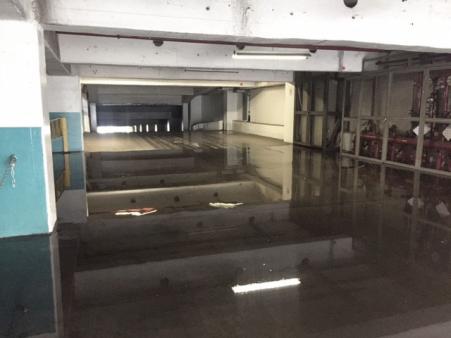 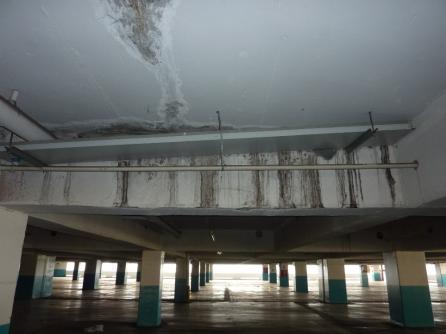 DESPUÉS
ANTES
FOTOS COMPARATIVAS
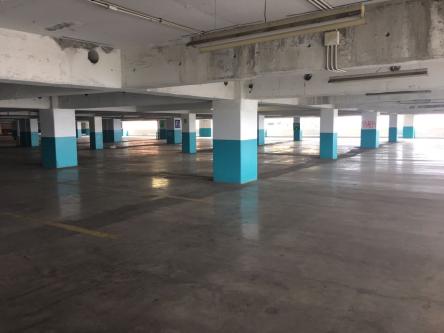 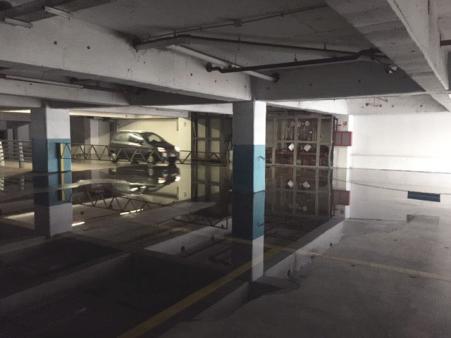 ANTES
DESPUÉS
OBRA TERMINADA
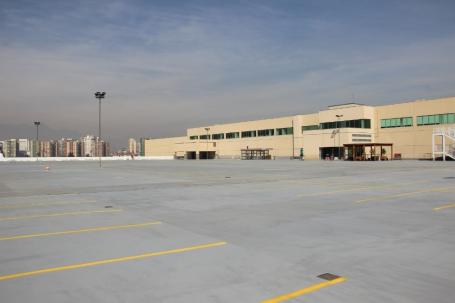 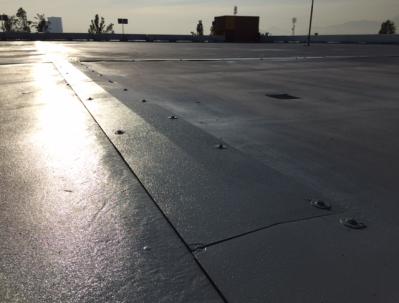 OBRA TERMINADA
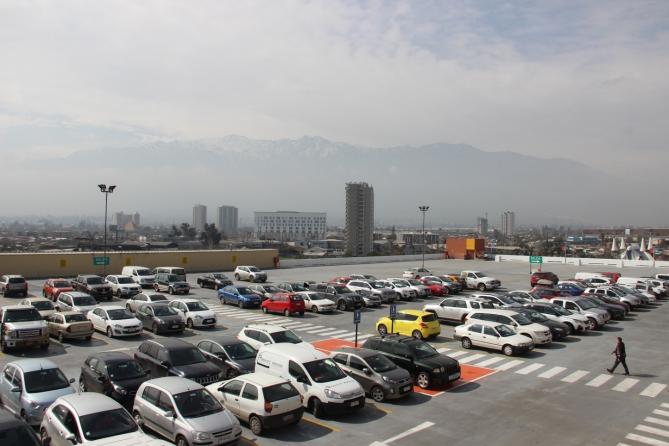 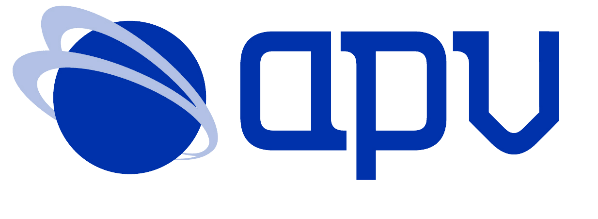 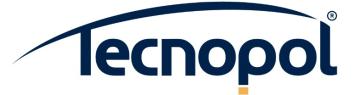 DANIEL ARAYA R.
daraya@apv.cl